Earth Observing System Data and Information System
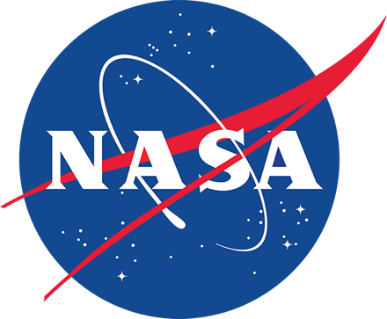 2020 Customer Satisfaction Results
December 2020
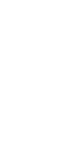 PSS115
IA# 22017A0
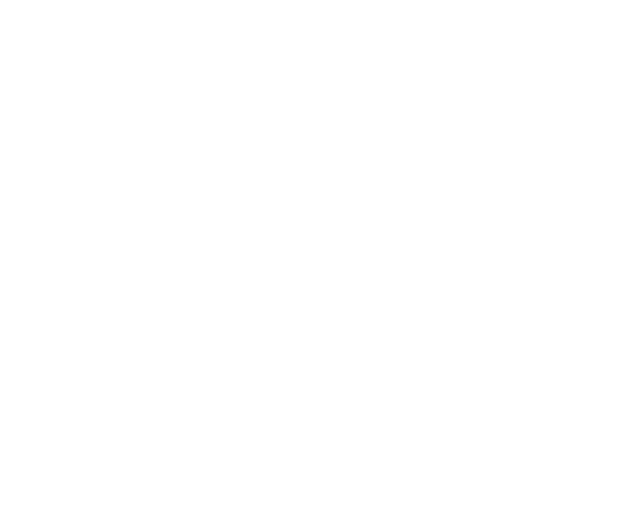 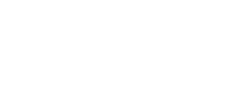 History of CFI Group
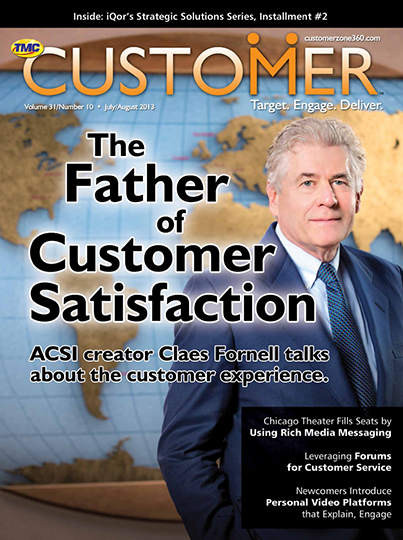 CFI Group: Founded in 1988
Founding partner of the ACSI* 
Cause and effect methodology / predictive analytics
Professional services project leads have 20+ years experience
Serving a global list of clients from 5 offices across 3 continents
Providing “actionable” customer feedback insights based on the science of the ACSI
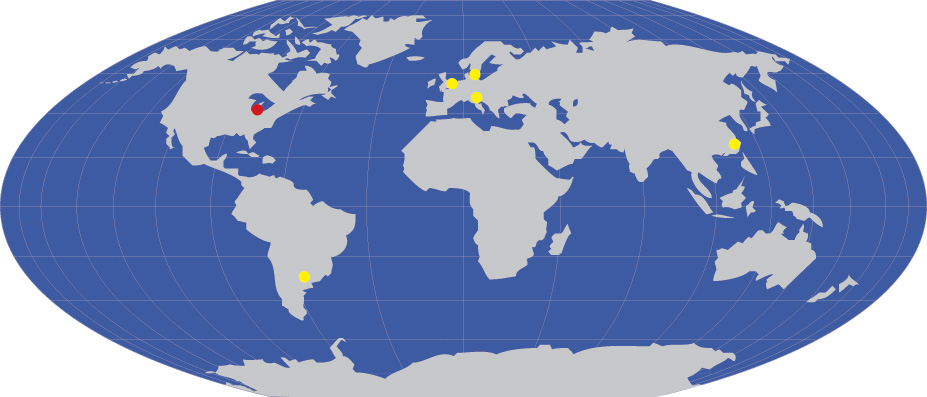 CFI GROUP WORLDWIDE
USA – Ann Arbor, MI (corporate headquarters)
UK – London
ITALY – Milan
CHINA – Shanghai
SWEDEN – Stockholm
*American Customer Satisfaction Index
[Speaker Notes: CFI Group Overview]
Introduction and Methodology
1
[Speaker Notes: Divider Slide]
Introduction and Methodology
Measure customer satisfaction with NASA Earth Observing System Data and Information System (EOSDIS) at a national level for each Distributed Active Archive Center (DAAC).
Identify the key areas that NASA can leverage across the DAACs to continuously improve its service to its customers.
Assess the trends in satisfaction with NASA EOSDIS specifically in the following areas:
Customer Support
Product Selection and Order
Product Search
Product Documentation
Product Quality
Delivery
[Speaker Notes: Definitions - CSI/Drivers]
Survey and Data Collection
2
[Speaker Notes: Divider Slide]
Survey and Data Collection
Questionnaire developed by NASA EOSDIS and CFI Group.
Measured respondent satisfaction and their experiences with a specific DAAC.
The survey was designed to allow users to skip over the questions not related to their experience with the specified DAAC.
Each DAAC was allowed the opportunity to utilize their own unique supplemental questions (outside of the ACSI model questions).
 Data collection performed via the web.
NASA EOSDIS provided multiple lists of email addresses, which were combined, cleaned, and deduped by CFI Group. 758,000 email invitations were sent.
A total of 9,178 responses were received, for a response rate of 1.2%.
The online survey was available September 21st through October 23rd, 2020.
[Speaker Notes: Definitions - CSI/Drivers]
Executive Summary
3
[Speaker Notes: Divider Slide]
Executive Summary: CSI and Performance Outcomes
The average aggregate Customer Satisfaction Index (CSI) score for NASA EOSDIS since the start of the survey in 2006 is 77.  In 2020, CSI rose one point from last year and posted a score of 79. 
The 2020 future behavior scores matched their aggregate average since 2006 as both Likelihood to Recommend (87) and Likelihood to use Services in the Future (88) rose one point from last year as well.
All drivers of satisfaction, were rated at 82 or above, which continues to be a good indicator of consistently strong performance across the NASA EOSDIS customer experience.  Product Quality and Customer Support were the highest rated satisfaction drivers with a score of 85.
The 2020 CSI score of 79 outpaced the ACSI aggregate Government score of 68 and was four points above the National ACSI average of 74.
CSI across all DAACs were generally on-par with last year’s scores.  Individual DAAC scores ranged from a low of 71 to a high of 83.  ASF DAAC, and GES have shown slight but consistent improvement since 2017.
CSI scores varied by demographic variables:
Domestic users tended to be more satisfied as users from the USA had scores that were two points higher (80) than the users from outside the USA (78).
University Professors again reported the highest level of satisfaction (82) and NASA-affiliated Scientists posted the lowest score (76).
[Speaker Notes: Definitions - CSI/Drivers]
Key Findings & Actionable Suggestions
Customer Satisfaction Model Results
4
[Speaker Notes: Divider Slide]
2020 NASA EOSDIS – Customer Satisfaction Model
Satisfaction Drivers
CSI
Future Behaviors
79
Overall Satisfaction: 82
Compared to Expectations: 76
Compared to Ideal: 77
n = 9,178
Scores for FY20 YTD; impacts for FY19
Scores represent your performance as rated by customers.
Impacts show you which driver has the most/least leverage – where improvements matter most/least to your customers
[Speaker Notes: Model Picture
Primary]
SIEA Member Satisfaction Priority Matrix
Drivers in the Top Priority quadrant have a high impact on CSI and a relatively low score. These are the drivers where the organization can achieve significant improvements and see positive changes in customer satisfaction. 
Strengths are high impact drivers that also have high scores. There is less room for improvement with these drivers than the Top Priorities, however, these drivers have high impact on satisfaction. 
Maintain identifies high-scoring drivers that do not have high impact on customer satisfaction. Maintaining the already high scores for these drivers is important. 
Secondary Opportunities are drivers that have low impact on satisfaction and are relatively low scoring.
Maintain
Strength
Top Priority
Secondary Opportunity
CSI and Performance Outcomes: Four-Year Trending
Although both CSI and Future Behaviors increased one point from last year, all have remained relatively steady over the last four years.
Customer Satisfaction Index
Indicates change is significant at 90% confidence
[Speaker Notes: LVMV Scores – Trending
Vertical Bar and Data Table]
Benchmarks
NASA EOSDIS outscored both the national ACSI and Government average scores.

Scores in blue represent CSI scores for other Federal Government Agencies while scores in aqua represent summary scores.
[Speaker Notes: Demographics – Trending Non-Model Comparison with Frequencies
Horizontal Bar]
CSI by DAAC and Other Segments
5
[Speaker Notes: Divider Slide]
CSI and Frequency by DAAC
Most DAAC scores and response percentages remained relatively steady from last year.
[Speaker Notes: Non-Model Table – Trending
5 Periods
Analysis]
CSI: Four-Year Comparison by DAAC
Only a few DAACs experienced a statistically significant change in scores from last year.

ASF DAAC, and GES have shown slight but consistent improvement since 2017.
Indicates change is significant at 90% confidence
[Speaker Notes: Demographics – Trending Non-Model Comparison with Frequencies
Horizontal Bar]
CSI and Driver Scores: USA vs. All Other Countries
CSI is two points higher for domestic respondents; driven primarily by significantly higher scores in Customer Support.

Product Search, Product Selection and Product Documentation were areas where non-domestic respondents scored higher than USA respondents.
Indicates change is significant at 90% confidence
[Speaker Notes: Non-Model Table – Trending
5 Periods
Analysis]
Yearly CSI Trend by Location
[Speaker Notes: Trending – Model and Non-Model
Primary]
CSI and Frequency by Type of User
Consistent with past studies, Earth Science Researchers (33%) represented the single most common user type.

University Professors again report the highest level of satisfaction (82).
~Multiple responses allowed. Percentages may sum to more than 100.
[Speaker Notes: Non-Model Table – Trending
5 Periods
Analysis]
Areas/Disciplines Need/Use Earth Science Data and Services
Two-thirds of respondents indicated they use the data and services for Land study. Atmosphere (37%) and Ocean (20%) were also common uses.

There is little CSI variation among the different areas/disciplines of use.
~Multiple responses allowed. Percentages may sum to more than 100.
[Speaker Notes: Non-Model Table – Trending
5 Periods
Analysis]
Driver Detail: Product Quality
6
[Speaker Notes: Divider Slide]
Product Quality
Product Quality has scored 85 since 2017.

Product Quality has a high impact on satisfaction (1.1) and should be considered a strength for NASA EOSDIS.
Product Quality
Question not asked in 2019
Indicates change is significant at 90% confidence
[Speaker Notes: LVMV Scores – Trending
Vertical Bar and Data Table]
Product Quality: Four-Year Comparison by DAAC
Product Quality performance in 2020 varies slightly by DAAC.
Question not asked in 2019
Indicates change is significant at 90% confidence
[Speaker Notes: Demographics – Trending Non-Model Comparison with Frequencies
Horizontal Bar]
Software Tools/Packages Used to Work with Data
Just over three-quarters of respondents reported using software packages to work with the data while just under a third made their own tool.

For the 30% of respondents who reported programming their own tool, Python was the most popular language.
Question not asked in 2019
~Multiple responses allowed. Percentages may sum to more than 100.
[Speaker Notes: Non-Model Table – Trending
5 Periods
Analysis]
Tools Used to Work with Data
ArcGIS is the most used software tool/package at 60%, followed by Quantum GIS (43%), and Excel (29%).

There are only minimal differences in CSI among the most popular tools.
Question not asked in 2019
~Multiple responses allowed. Percentages may sum to more than 100.
[Speaker Notes: Non-Model Table – Trending
5 Periods
Analysis]
Driver Detail: Product Documentation
7
[Speaker Notes: Divider Slide]
Product Documentation
Sixty-seven percent of respondents looked for or obtained documentation related to the data, which is six percentage points lower than last year.  

Scores have increased slowly but steadily over the last three years with ‘Technical level’ posting the highest score.
Product Documentation
Question not asked in 2019
Indicates change is significant at 90% confidence
[Speaker Notes: LVMV Scores – Trending
Vertical Bar and Data Table]
Product Documentation: Four-Year Comparison by DAAC
DAAC scores have shown some minor fluctuations over the last four years.
Question not asked in 2019
Indicates change is significant at 90% confidence
[Speaker Notes: Demographics – Trending Non-Model Comparison with Frequencies
Horizontal Bar]
Driver Detail: Product Selection and Order
8
[Speaker Notes: Divider Slide]
Product Selection and Order
Sixty-eight percent of respondents requested/acquired data products from a DAAC in the last year.  This is a drop of 11 percentage points from 2018. 

Product Selection and Order has the highest influence on CSI (1.3).
Product Selection and Order
Question not asked in 2019
Indicates change is significant at 90% confidence
[Speaker Notes: LVMV Scores – Trending
Vertical Bar and Data Table]
Product Selection and Order: Four-Year Comparison by DAAC
Product Selection and Order scores by DAAC have remained relatively consistent over the past several years.

Individual 2020 DAAC scores ranged from 78 to 87.
Question not asked in 2019
Indicates change is significant at 90% confidence
[Speaker Notes: Demographics – Trending Non-Model Comparison with Frequencies
Horizontal Bar]
Driver Detail: Customer Support
9
[Speaker Notes: Divider Slide]
Customer Support
Thirteen percent of respondents indicated that they contacted a DAAC User Services Office or interacted with DAAC personnel in the past year, which is three percentage points below 2018.
Customer Support
Question not asked in 2019
Indicates change is significant at 90% confidence
[Speaker Notes: LVMV Scores – Trending
Vertical Bar and Data Table]
Customer Support: Four-Year Comparison by DAAC
Scores for Customer support rose for ASDC, ASF, CDDIS, and GES this year.
91
90
90
Question not asked in 2019
Indicates change is significant at 90% confidence
[Speaker Notes: Demographics – Trending Non-Model Comparison with Frequencies
Horizontal Bar]
Driver Detail: Product Search
10
[Speaker Notes: Divider Slide]
Product Search
Product Search scores have remained consistent over the past four years.
Product Search
Question not asked in 2019
Indicates change is significant at 90% confidence
[Speaker Notes: LVMV Scores – Trending
Vertical Bar and Data Table]
Product Search: Four-Year Comparison by DAAC
Most DAACs saw a slight rise in Product Search scores in 2020.
Question not asked in 2019
Indicates change is significant at 90% confidence
[Speaker Notes: Demographics – Trending Non-Model Comparison with Frequencies
Horizontal Bar]
Driver Detail: Delivery
11
[Speaker Notes: Divider Slide]
Delivery
Delivery scored 84 for the fourth consecutive year.
Delivery
Question not asked in 2019
Indicates change is significant at 90% confidence
[Speaker Notes: LVMV Scores – Trending
Vertical Bar and Data Table]
Delivery: Four-Year Comparison by DAAC
Most DAACs posted Delivery scores in the 80s with ASF leading the way with 88.
Question not asked in 2019
Indicates change is significant at 90% confidence
[Speaker Notes: Demographics – Trending Non-Model Comparison with Frequencies
Horizontal Bar]
Appendix
12
[Speaker Notes: Divider Slide]
Appendix
[Speaker Notes: Score Table – Current Period with Sample Size and Impacts]
Appendix
[Speaker Notes: Score Table – Current Period with Sample Size and Impacts]
Appendix
[Speaker Notes: Score Table – Trending
4 Periods]
Appendix
[Speaker Notes: Score Table – Trending
4 Periods]
About Federal Consulting Group
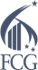 Creating a citizen-centric, results-oriented government
The Federal Consulting Group (FCG) specializes in organizational development, change, and strategy execution. Team FCG brings clarity to complexity by helping federal executives focus on the purpose and strategic direction of their agency’s core mission. We work with federal agencies to improve the services and performance they deliver to or on behalf of the American people.
EXPERTS AT
Executive
Coaching
Consulting
Performance Measurement and Satisfaction
Leadership
Effectiveness
About Federal Consulting Group
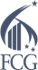 Since 2001, FCG has partnered with CFI Group to help government agencies measure satisfaction with federal agencies and programs 

Using insights provided by CFI Group research, FCG professionals are available to consult with agencies to develop strategic plans for improving performance in fulfilling agency missions 

Contact your FCG point of contact today to discuss how you can schedule follow up sessions to turn your CSI findings and insights into action plans
2
3
ACCESS TO EXPERTS
1
EXCEED PERFORMANCEMANDATES
EXPEDITE
OMB
CLEARANCE
3 REASONS TO WORK WITH TEAM FCG
FEDERAL CONSULTING GROUP
Rafael Willams-
Contracting Officer’s Representative (COR)
202-748-3770 (tel)
rafael_williams@ios.doi.gov 

Jessica Reed
Director
202-208-4699 (tel)
Jessica_reed@ios.doi.gov

PSS115
IA# 22017A0
THANK YOU
Delivered By CFI GROUP
3916 Ranchero Drive
Ann Arbor, MI 48108
734.930.9090 (tel)
www.cfigroup.com

Mark Galauner– Customer Insights Consultant
mgalaunerr@cfigroup.com
734-623-1384


Kelly Stallard – Program Director
kstallard@cfigroup.com
734-623-1305
[Speaker Notes: Thank You Slide – Government
Primary]